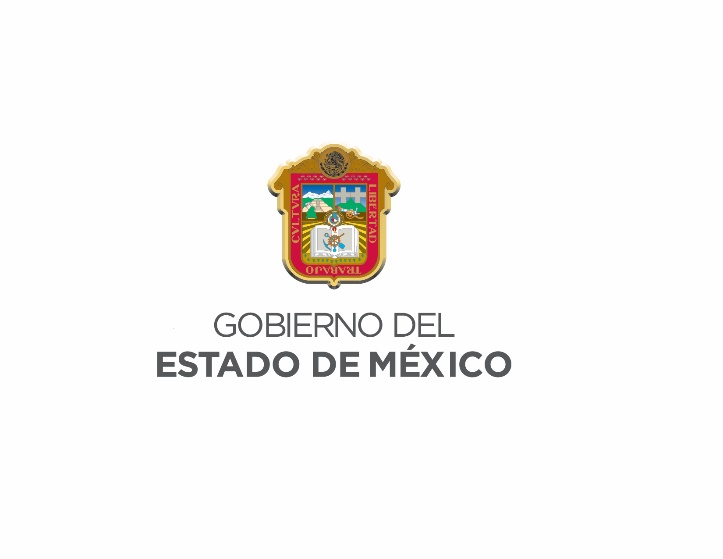 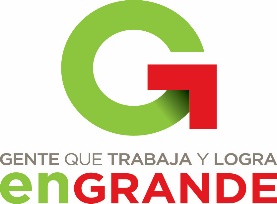 "2016. AÑO DEL CENTENARIO DE LA INSTALACIÓN DEL CONGRESO CONSTITUYENTE“.
DIRECCIÓN GENERAL DE EDUCACIÓN MEDIA SUPERIOR
SUBDIRECCIÓN DE  BACHILLERATO TECNOLÓGICO
SUPERVISIÓN ESCOLAR BT 019
PLAN DE MEJORA CONTINUA 2016-2017

Academia: Ciencias Naturales
CBT DR. ALFONSO LEÓN DE GARAY, TEQUIXQUIAC
Sauces esquina Fresnos s/n Bo. San Mateo Tequixquiac, Méx.

Teléfono: 01591 9120639
PROCESO DE MEJORA DE LA ACADEMIA DE:
PROCESO DE MEJORA DE LA ACADEMIA DE:
PROCESO DE MEJORA DE LA ACADEMIA DE:
PROCESO DE MEJORA DE LA ACADEMIA DE:
ORGANIZACIÓN
ORGANIZACIÓN
ORGANIZACIÓN
ORGANIZACIÓN
ORGANIZACIÓN